The Role of Journalists in Mitigating Gender-based Electoral Violence
Being a Discussion Guide to Search for Common Ground Training of Synergy Journalists
Kogi State, Nigeria
November 4-5 2015
[Speaker Notes: This presentation was originally developed by Ene Ede (Search for Common Ground Nigeria) with collaboration from Caroline Hubbard and Claire DeSoi, under NDI’s Votes Without Violence program. The presentation serves as a reference for observer groups that are interested in working with journalists or media outlets to raise awareness of violence against women in elections, and encourage them to avoid disseminating or perpetrating violence through their work.]
PRESENTATION OUTLINE
Introduction: Common Ground Approach
Differentiating gender-based electoral violence
Stimulants
Perpetrators 
Effective reporting of acts of violence and impunity
Our collective commitments
Introduction
Discuss the Common Ground approach:

Election and leadership are not products of war

This approach is service-driven

Violence creates barriers, depletion and inbalance
What constitutes VAW-E
Physical violence (dragging a person from the polling station, forcibly taking a person’s voter card, assault, beating, murder)

Sexual violence (rape, sexual harassment, men and women on the same queue, sexual exploitation, sexual gratification)

Psychological (hate language, slander, character attacks, divorce, defamation, false accusations,)
 
Threats and coercion (death threats, threat of bodily harm, coercion to vote a particular candidate, threat to harm family, threat of divorce)

Economic (withholding of resources, destruction of property)
Defining VAW-E
Any act of gender-based election violence that is directed primarily at women, and that is a result of their aspirations to seek political office, their link to political activities or simply their commitment to vote; as well as any use or threat of force to harm persons or property with the intention of influencing the electoral process that has a disproportionate impact on women because of their marginalized and vulnerable status in society.
Acts of violence against women
Verbal harassment 
Rape
Murder/Assassination 
Family violence
Mental harassment (psychological) harm 
Issuing of threats of violence to self or family members
Robbery 
Domestic violence
Sexual harassment
Death Threats
Threats of violence
Damage to personal property/arson
Physical/bodily harm/beatings
Acts of violence against women contd…
Damage to campaign offices
Gender hate speech
Destruction of election materials -- snatching of ballot papers, boxes
Denial of mandate
Refusal to allow women to buy form
Promised on gender parity not kept
Not consulting women on processes
Gender-blind delegate composition
Media denial of voice, programming and presence
Public stripping
Reasons for VAWIE
VAW-E is used as a targeted and destructive tool in various ways throughout the electoral cycle to dissuade women from participating as election administrators, voters, supporters, and candidates. 

This has critical implications for the integrity of the electoral process because when women are prevented from voting for their preferred candidates, executing their campaigns, or fulfilling their mandate, democratic processes are effectively nullified
Reasons for VAW-E contd…
Research by UN Women and the Institute for Democracy in Africa on VAW-E in 2011 elections in Nigeria revealed that women aspirants and voters were kidnapped, beaten up, sexually assaulted and shot at in order to deter them from participating in elections.

Women are more often the victims than the perpetrators of electoral violence in Nigeria
Reasons for VAW-E contd…
Opposition to women’s leadership 
Economic dependency
Illiteracy/lack of education 
Discriminatory social and cultural attitudes
Culture of violence (particularly political violence)
Absence of supportive administrative and judicial structures including inadequate rule of law and governance institutions. 
What are Root Causes of VAW-E in Nigeria?
Categorization of perpetrators
Election worker 
Community
Traditional/religious leaders
Security agents
Family members 
Party activists
Paid thugs
CSOs
State
Political parties
Media
Medical personnel
Some effects of violence on electoral process:
Preventing observers from observing the elections

Preventing voters from voting 

Preventing voters from voting for preferred candidate

Distracts the entire process

Candidates drop out of the race

Disrupts registration and accreditation
Reporting acts of VAW-E…
Journalists  have the ability and capacity to make VAW-E more visible and talked about so that in the short term it may be mitigated and in the long term solutions can be identified and in turn increase the electoral integrity and prospects for democratic elections. 

Violence against women  in electoral process should be a major focus during political and electoral process reporting as it has the capacity to render the whole process invalid and rejected
Some stop VAWIE initiatives
Some stop VAW-E initiatives
The overall aim of the Stop-VAWIE project is to mitigate violence against women during elections and encourage women political participation
1. To collate, analyze, document and share data on incidence of violence against women in elections
2. Create advocacy  with relevant stakeholders to address issues of  violence against women  in elections   
3. Train women groups on how to create awareness campaigns on violence against women in election and develop mitigating strategies.
The campaign has been launched nationally in Abuja, and at state level in Kogi and Bayelsa. The launch was geared towards creating widespread awareness on the project.
The training for FIDA was to create an understanding on what constitutes violence against women in elections and to encourage women to report cases accordingly. 

Tools for data collection are: TMG Quick count Observers, a hotline and focus group discussions.
The campaign also has an Ambassador: Stephanie Linus, a popular Nollywood actress, serving as the face of the project
THANK YOU…
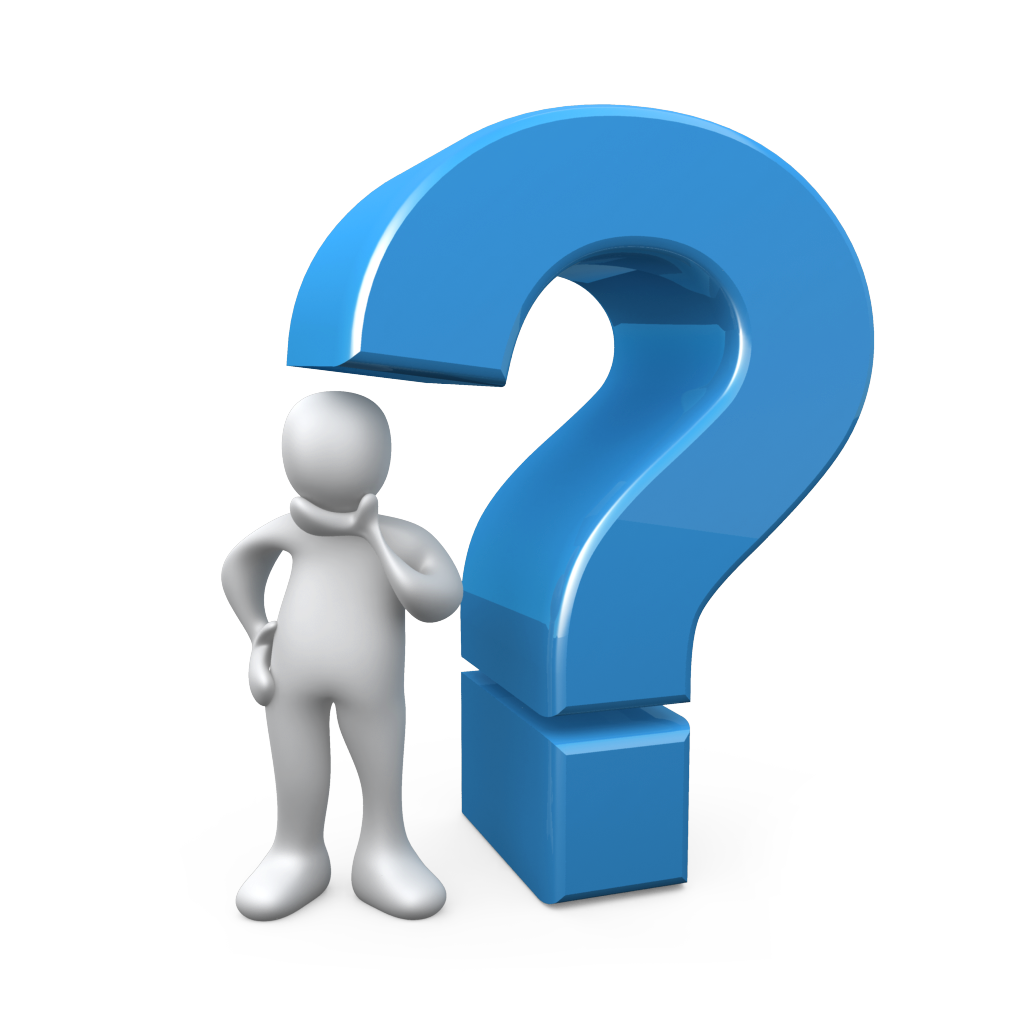